PPT-2 (不含公平性二)
注射用奥加伊妥珠单抗（贝博萨® ）
弥补成人复发性/难治性前体B细胞急性淋巴细胞白血病治疗的空白
首个且唯一治疗白血病的ADC药物
申报企业：辉瑞投资有限公司
目录
注射用奥加伊妥珠单抗（贝博萨® ）
弥补成人复发性/难治性前体B细胞急性淋巴细胞白血病治疗的空白
首个且唯一治疗白血病的ADC药物
1
2
3
4
5
药品基本信息
安全性
有效性
创新性
公平性
注射用奥加伊妥珠单抗
1. 基本信息 (1/2)
实际治疗不超过2周期（7瓶），建议参照异基因造血干细胞移植
理由：
医保目录内没有同适应症（复发性或难治性前体B细胞急性淋巴细胞白血病）的治疗药物
适应症一致：异基因造血干细胞移植是成人复发难治性B细胞急淋患者获得治愈、延长生命的主要治疗方式、临床应用广泛 
权威指南推荐：获得国内外权威临床指南一致的一级推荐地位，患者经奥加伊妥珠单抗治疗达到缓解后，可进行异基因造血干细胞移植
异基因造血干细胞移植
（部分地区纳入医保报销）
建议参照药
注射用奥加伊妥珠单抗
1. 基本信息 (2/2)
罕见肿瘤，成人患者未满足需求急迫
成人患者的未满足需求急迫
疾病基本情况
成人复发性/难治性B细胞急性淋巴细胞白血病
极高的死亡风险，成人患者生存堪忧
中位生存期仅3-6个月
5年生存率<10%（成人患者）（大部分急性淋巴细胞白血病的儿童患者现有治疗治愈率高，复发难治性急性淋巴细胞白血病多发生在成人患者），成人患者未满足需求更急迫
大约87%与急性淋巴细胞白血病相关的死亡发生在成人
1
罕见肿瘤，患者人数少，奥加伊妥珠单抗在FDA和EMA被授予孤儿药认证
中国成人急性淋巴细胞白血病发病率0.32/10万人*（远低于国家癌症中心对于罕见肿瘤的建议，属于罕见肿瘤）
国家癌症中心建议发病率<2.5/10万人为罕见肿瘤
中国患者（复发难治性B细胞急淋成人患者）约1800人
2
注：*中国急性淋巴细胞白血病的发病率：0.69/10万人，成人患者比例46.5%
注射用奥加伊妥珠单抗
2. 有效性 (1/2)
桥接移植率提高近4倍，中位生存期高达19.2个月
提高移植机会
更满足移植的先决条件
缓解率(CR/CRi) 80.7%
桥接移植率提高近4倍
提高移植成功的主要影响因素
微小残留病转阴率(MRD)78.4%
P<0.001
P<0.0001
P<0.001
+51.4%
+50.3%
4倍
奥加伊妥珠单抗治疗达 MRD转阴后移植
未接受移植
奥加伊妥珠单抗
传统药物
传统药物
传统药物
奥加伊妥珠单抗
奥加伊妥珠单抗
注：CR：完全缓解  CRi：完全缓解伴血液学不完全恢复
延长生命
治疗达到微小残留病 (MRD) 转阴后再移植
（87%患者在2周期内可达MRD转阴），
中位生存期（mOS）高达19.2个月
治疗达到缓解后移植，
2年总生存率高达51%
2个周期内有97%的应答者缓解
3-6个月
注射用奥加伊妥珠单抗
2. 有效性 (2/2)
获得权威指南推荐，较现有治疗方案提高桥接移植率近2倍
与现有治疗方案相比：缓解率更高、提高桥接移植率*
权威指南一级推荐
各关键临床试验数据表明奥加伊妥珠单抗展现显著的优效结果：
评审认可在复发难治性CD22阳性成人急性淋巴细胞白血病患者中，奥加伊妥珠单抗治疗组的血液学缓解率优效于对照组，代表显著临床获益，可以给更多的患者带来接受造血干细胞移植机会
亚裔患者在接受奥加伊妥珠单抗治疗，相比总人群，呈现一致的优势
技术审评报告
明确优效结果
备注*：源自于奥加伊妥珠单抗和贝林妥欧单抗的三期临床研究，非头对头对比
注射用奥加伊妥珠单抗
3. 安全性
精准靶向、强效杀伤肿瘤细胞，严重不良反应比例低
奥加伊妥珠单抗 
Vs.
其他药物
与传统药物相比：作为首个且唯一治疗急性淋巴细胞白血病的抗体药物偶联物（ADC）药物，实现更精准、患者更耐受的肿瘤细胞强效杀伤（传统化疗手段副作用大）
与现有其他创新治疗方案相比：严重不良反应发生比例降低14%*
国内外不良反应发生情况
真实世界显示，通过有效的患者识别和预处理，可将肝小静脉闭塞病 (VOD) 的实际发生几率降至0%
多中心回顾性分析显示，异基因移植后VOD的整体发生率仅0.4%
多项美国真实世界研究发现，通过进行有效的预处理后，未报告VOD发生
研究显示，肝小静脉闭塞病 (VOD) 是可预防的：对高危患者采用熊去氧胆酸 (UDCA) 进行移植前的预处理，可显著降低移植后肝小静脉闭塞病 (VOD) 的发生率
说明书中收载的
安全性信息
说明书中的不良反应：肝脏毒性包括VOD，骨髓抑制，输液相关反应，QT间期延长等。
备注*：源自于奥加伊妥珠单抗和贝林妥欧单抗的三期临床研究，非头对头对比
注射用奥加伊妥珠单抗
4. 创新性
首个且唯一治疗白血病的ADC药物，获得FDA和EMA的孤儿药认证
机制创新
患者获益
精准、更强效的肿瘤细胞杀伤能力
中国首个且唯一治疗急性淋巴细胞白血病的抗体药物偶联物 (ADC)
特异性靶向CD22 ，精准靶向：CD22存在于90%以上的B细胞急性淋巴细胞白血病患者中
罕见肿瘤，获得FDA和EMA的孤儿药认证
摧毁白血病原始细胞
更强效、精准的肿瘤细胞杀伤能力，快速达到缓解
特殊患者获益
唯一的高肿瘤负荷患者仍可显著获益的治疗药物
肿瘤骨髓原始细胞比例 (BMB%) >50%的患者，治疗后总缓解率高达70-75% 
老年患者无法接受移植，但CSCO指南推荐使用奥加伊妥珠单抗治疗后仍取得较好疗效
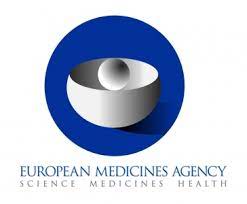 EMA
孤儿药认证
孤儿药认证
提升依从性
优先审评
突破性疗法
每周期(28天)仅需给药3次
每次1小时，可在门诊完成
优先审评
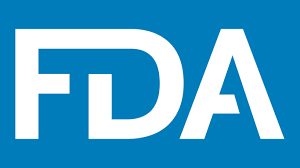 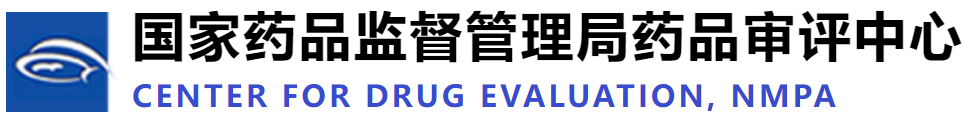 注射用奥加伊妥珠单抗
5. 公平性(一)
成人患者临床需求急迫，弥补空白，治疗周期可控，罕见肿瘤，患者人数有限
对公共健康的影响
符合保基本原则
弥补目录短板
医保管理难度
快速达到缓解，达到移植的前提条件，提高移植成功率，进而延长生命，是患者的基本医疗需求
复发难治性急性淋巴细胞白血病是有极高死亡风险的罕见肿瘤
成人患者未满足需求大：生存期仅3-6个月，5年生存率<10%
奥加伊妥珠单抗快速深度缓解，减少复发，实现患者更多移植机会，带来长期生存获益
造血干细胞移植是患者获得长期生存的主要方式，传统治疗方式下移植率低（11.1%），亟需有效药物提高移植率
周边国家和地区已纳入医保报销(中国台湾、韩国和土耳其)
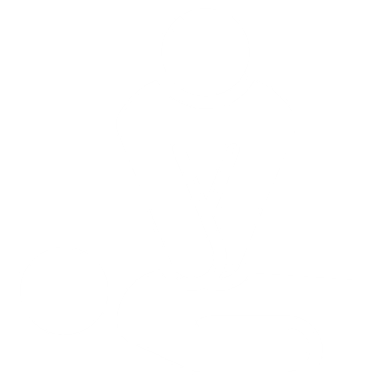 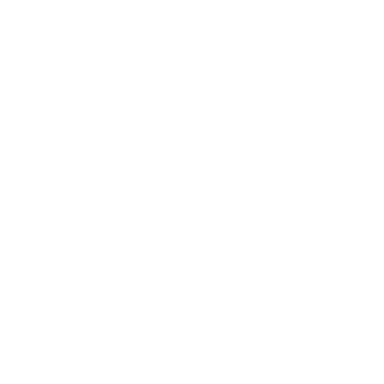 治疗周期可控：说明书推荐、真实世界研究和周边国家医保报销均证实，实际使用不超过2周期
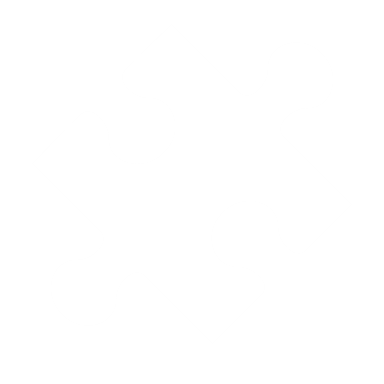 弥补目录内治疗成人复发性/难治性前体B细胞急性淋巴细胞白血病有效药物的空白
成人急淋患者死亡率高，短期易复发
急需有效治疗药物，达到缓解，接受移植，挽救生命
患者有限：成人复发难治性急淋患者在中国数量有限，发病率为0.32/10万人，是罕见肿瘤，成人患者是儿童患者数量的2/3
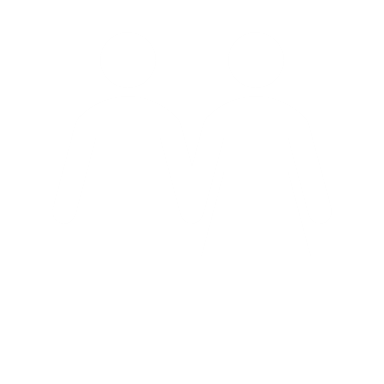 适应症明确、诊断明确、不易滥用；仅治疗成人患者
可门诊输注，每次1小时，医保管理方便
参考文献
注射用奥加伊妥珠单抗说明书
Adele KF et al. The American Society of Hematology 2007; 109: 944-950
Pfizer data on file (源自于注册三期临床研究)
David M, et al. Inotuzumab Ozogamicin in Relapsed or Refractory ALL: a real-world retrospective study in the UK, presented at the European Hema Association, June 2021
Talha B, et al., Real-world outcomes of adult B-cell ALL patients treated with Inotuzumab Ozogamicin, Clinical Lymphoma Myeloma & Leukemia, August 2020
Kirk C. et al., Low incidence of hepatic VOD in patients with B-cell ALL treated with Inotuzumab Ozogamicin followed by allogeneic HSCT, American Society of Clin Onco 2021
Kantarjian HM et al. N Engl J Med 2016;375:740–753
2023中国临床肿瘤学会（CSCO）恶性血液病诊疗指南
2023美国NCCN指南
中国成人急性淋巴细胞白血病诊断与治疗指南（2021年版）
Kantarjian HM et al. Cancer 2019;125:2474–2487
Kantarjian HM et al. Blinatumomab versus Chemo for Advanced Acute Lymphoblastic Leukemia, The New England Journal of Medicine, 2017;376:836-47
Marks D et al., Outcomes of Allogeneic stem cell transplantation after Inotuzumab treatment for R/R ALL, Biology of Blood and Marrow Transplantation, 25
Jabbour et al., Impact of minimal residual disease status in patients with R/R ALL treated with Inotuzumab Ozogamicin in the phase III INO-VATE trial, Leukemia
中华医学会《造血干细胞移植后肝窦系阻塞综合征诊断与治疗中国专家共识（2022年版）》
Kazuteru O. et al., The Japanese Multicenter Open Randomized Trial of Ursodeoxycholic Acid Prophylaxis for Hepatic VOD after HSCT, Am J Hematology. 2000 May:64(1):32-8
Lee CC, et al. Ann Hematol. 2019 Mar;98(3):745-752.  2. Cai X, et al. Ann Hematol. 2019 Jul;98(7):1733-1742.
DeAngelo DJ, et al. Blood Cancer J. 2020 Aug 7;10(8):81.
Russell-Smith T. A et. Al., Systematic review and pooled analysis of survival outcomes in patients with R/R B-ALL who have undergone HSCT, European Review for Medical and Pharmacological Sciences, 2022; 26:975-995
Cai X, et al. Ann Hematol. 2019 Jul;98(7):1733-1742.
Shuangyou Liu, et al. Abstract P387, 2023 EHA
Mengnan Lv, et al. Abstract PB1731, 2023 EHA.
儿童急性淋巴细胞白血病诊疗规范（2018版）